РУССКИЙ ЯЗЫК И РОССИЯ
VENÄJÄÄ PUHUU  ÄIDINKIELENÄÄN  N.160 MILJOONAA IHMISTÄ
SUOMESSA ON HYVÄT MAHDOLLISUUDET PÄÄSTÄ PUHUMAAN VENÄJÄÄ, SILLÄ  VUONNA 2015 SUOMESSA ASUI YLI 70 000 VENÄJÄN ÄIDINKIELEKSEEN ILMOITTANUTTA IHMISTÄ
VENÄJÄÄ TARVITAAN MONILLA AMMATTIALOILLA SUOMESSA
KIELEN OSAAMISESTA ON ILOA VENÄJÄLLÄ MATKAILTAESSA
VENÄJÄN KIELI
Indoeurooppalainen kieli, kuten monet muut kielet, joita koulussa opiskellaan, esim. englanti, saksa, ruotsi ja ranska
Slaavilainen kieli 
on kehittynyt yhteisestä slaavilaisesta kantakielestä, joka hajautui 500-luvulla eri kieliksi: itä-, länsi- ja eteläslaavilaisiksi kieliksi. Venäjä on itäslaavilainen kieli, niin kuin ukraina ja valkovenäjä.
KYRILLISET AAKKOSET
VENÄJÄÄ KIRJOITETAAN KYRILLISILLÄ AAKKOSILLA

APOSTOLIT KYRILLOS JA METHODIUS KEHITTIVÄT 800-LUVULLA GLAGOLIITTISEN KIRJAIMISTON

GLAGOLITSAN JA KREIKKALAISEN AAKKOSTON POHJALLA LUOTIIN KYRILLISET KIRJAIMET 900-LUVULLA - MUINAISKIRKKOSLAAVI
VENÄJÄN KIELEN HISTORIA
JAETAAN MUINAISVENÄJÄÄN JA 1700-LUVULLA ALKANEESEEN     				NYKYVENÄJÄÄN KAUTEEN
MUINASISVENÄLÄISENÄ KAUTENA VENÄJÄLÄ OLI 2 KIELTÄ:
   1. kansan puhekieli
   2. kirkon kieli, muinaiskirkkoslaavi, joka on edelleen ortodoksisen                                                           kirkon liturgian kieli
PIETARI SUURI  UUDISTI AAKKOSET 1700-LUVULLA 
Kirkollinen ja maallinen kieli eriytyivät 
Mihail Lomonosov, monilahjainen tiedemies, kirjoitti venäjän kielen kieliopin
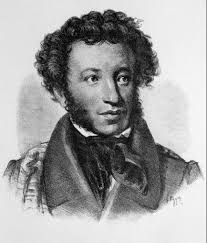 NYKYISEN MUOTONSA VENÄJÄN AAKKOSTO SAI VALLANKUMOUKSEN JÄLKEEN 1918, KUN MUUTAMIA TARPEETTOMIKSI KOETTUJA MERKKEJÄ POISTETTIIN

RUNOILIJA, VENÄJÄ KANSALLISKIRJAIULIJANA JA VENÄJÄN KIELEN KIRJAKIELEN ISÄNÄ PIDETTY A.S.PUSHKIN (1799-1837) VAIKUTTI SUURESTI KIELEN VAKIINTUMISEEN 

     SEN JÄLKEEN KIELI ON MUUTTUNUT LÄHINNÄ VAI SANASTOLLISESTI

VENÄJÄÄN ON LAINATTU ERI AIKAKAUSINA SANOJA ERI KIELISTÄ:

1700-LUVULLA TSAARIN HOVIN KIELENÄ OLI RANSKA
PIETARI SUURI IHAILI HOLLANTILAISTA MERENKULKUA JA TUOLTA AJALTA ON PALJON                                                                                                                              SAKSALAISIA JA HOLLANTILAISIA  SANOJA
ENGLANTI ON NYKYÄÄN SE KIELI, JOSTA ENITEN LAINATAAN SANOJA